令和５年度座間市地域防災推進員活動状況
座間市くらし安全部危機管理課
地域防災推進員とは
市民の防災・減災意識の高揚、自主防災組織の育成を行うため、各地区自治会連合会長による推薦を受けた方、あるいは地域の防災・減災に対し、熱意を有する方を置き、防災・減災対策の推進を図ることを目的に委嘱しています。
[Speaker Notes: 推進員
・訓練指導
・啓発

●各年度の記録・統計　→総括
●客観性の確保　　　　　→活動内容照会・各地域への配布
●


宛先は？
・市長へ報告？
・各地域への共有？]
目次
1　総括
2　各地区活動状況
3　各地区活動写真
※本資料は令和５年度座間市地域防災推進員活動状況を各地域防災推進員から提出された活動報告書を基に作成しています。
[Speaker Notes: 推進員
・訓練指導
・啓発

●各年度の記録・統計　→総括
●客観性の確保　　　　　→活動内容照会・各地域への配布
●


宛先は？
・市長へ報告？
・各地域への共有？]
１　総括
２　各地区活動状況（新田宿・四ツ谷）
２　各地区活動状況（新田宿・四ツ谷）
２　各地区活動状況（入谷）
２　各地区活動状況（緑ケ丘）
２　各地区活動状況（緑ケ丘）
２　各地区活動状況（緑ケ丘）
２　各地区活動状況（緑ケ丘）
２　各地区活動状況（相武台）
２　各地区活動状況（相武台）
２　各地区活動状況（相武台）
２　各地区活動状況（相模が丘）
２　各地区活動状況（小松原）
２　各地区活動状況（栗原）
２　各地区活動状況（栗原）
２　各地区活動状況（栗原）
２　各地区活動状況（栗原）
２　各地区活動状況（南栗原）
２　各地区活動状況（南栗原）
３　各地区活動写真①
各地区で実施された訓練の様子です。
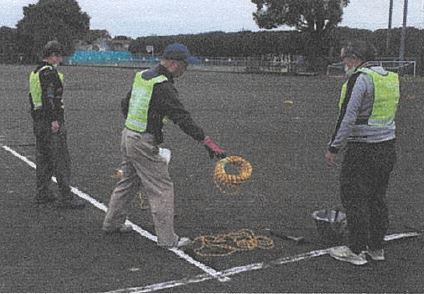 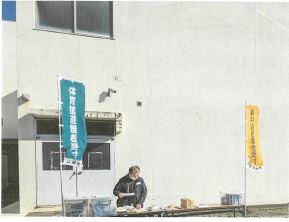 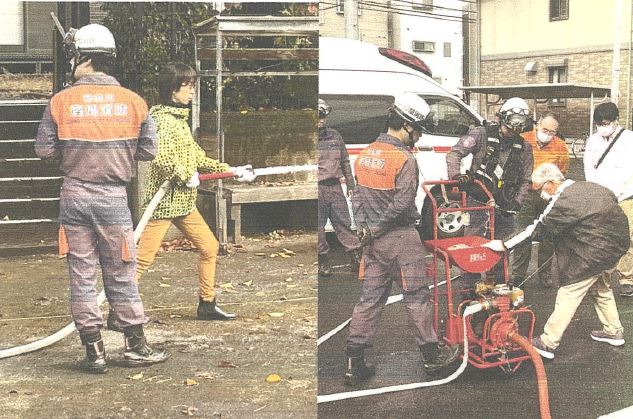 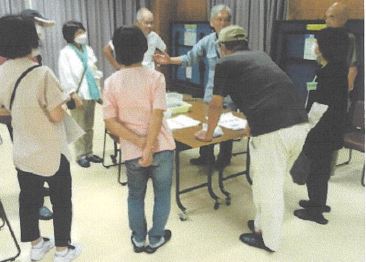 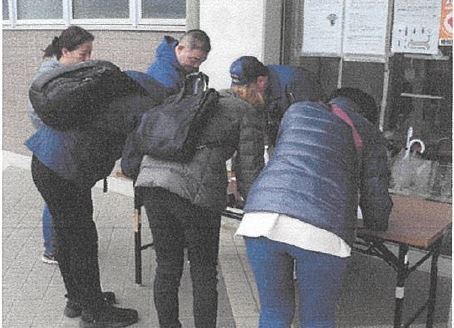 ３　各地区活動写真②
各地区で実施された訓練の様子です。
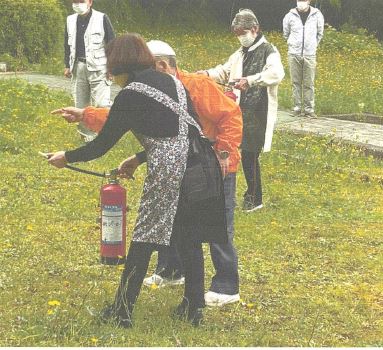 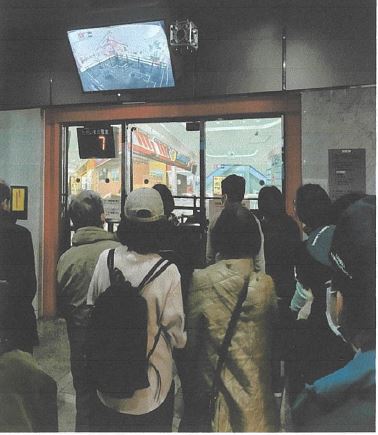 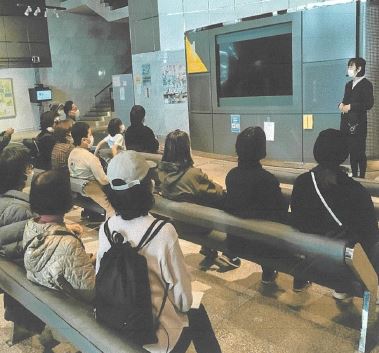 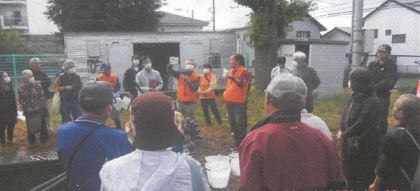